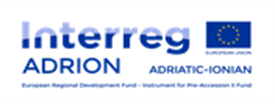 Targeted Analysis to “ESPON EGTC”Territorial and Urban Potential Connected to Migration and Refugees Flows
Let’s practice capitalisation! Rome, 8 June 2017
Lucia Calliari – ADRION JS
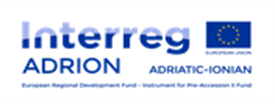 Dubrovnik Declaration
Dubrovnik Declaration signed in May 2016 by the 8 ADRION participating Countries in the frame of the 1° EUSAIR Forum, whose aim was also to:
EXPRESS deep concern on the ongoing refugees and migration crisis unfolding in the Region, which requires appropriate responses at all levels; 
INVITE the EUSAIR Governing Board to outline concrete avenues of action for how the EUSAIR can help strengthen the resilience of participating Countries in coping with the refugees and migration crisis; 
ENCOURAGE all EU-financed national, regional, territorial cooperation and pre-accession programmes in the participating Countries to consider how they can address the refugee and migration challenges within the framework of existing programme In this context, INVITE the ADRION Transnational Cooperation Programme to provide support to specific action(s)
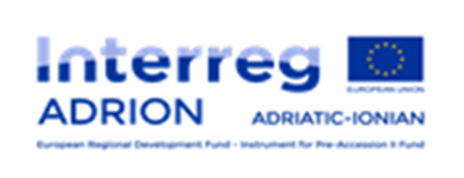 Project creation – main steps
Stakeholders Proposal «Territorial and urban potentials connected to migration and refugee flows» submitted by ADRION Managaing Authority in the frame of the ESPON 2020 Programme Targeted analysis– August 2016 
Approval of the Stakelders Proposal «Territorial and urban potentials connected to migration and refugee flows» – October 2016
ESPON Terms of reference elaboration in strict cooperation with ADRION MA
Project “Impacts of refugee flows to territorial development in Europe” submitted by University of Bologna in the frame of the ESPON 2020 Cooperation Programme Call for tender for applied research - March 2017
Approval of the project – May 2017
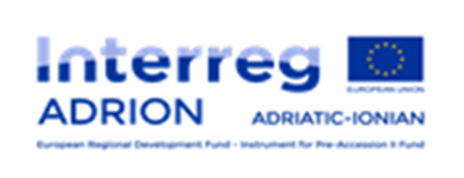 Project partnership
Lead Partner
University of Bologna - (DSSP) Department of Social and Political and Science 
Other Partners
CEI: Central European Initiative (Italia)
UET: European University of Tirana - Department of Applied Social Sciences (Albania)
UTH-LDSA: University of Thessaly Laboratory of Demographic and Social Analyses/ Department of Planning and Regional Development (Greece)
IECOB – Institute for East- Central and Balkan Europe (Italia)
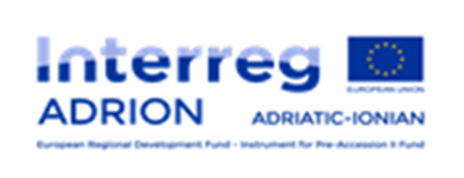 Project Steering Committee
Lead stakeholders 
Emilia- Romagna Region as MA of Interreg ADRION Transnational Programme acting 
Participating stakeholders 
Friuli – Venezia Giulia Region as MA of Interreg Cooperation Italy – Slovenia Programme
Puglia Region as MA of Interreg Cooperation Italy – Albania Programme
Bratislava Self- governing Region as MA of INTERACT Programme
Ministry of National Economy (Hungary) as MA of DANUBE Transnational Programme
MA of Interreg BALKAN- MEDITERRANEAN Programme
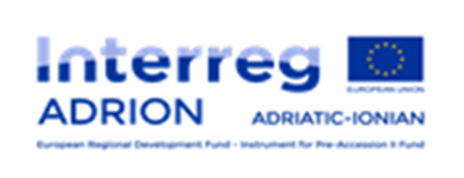 Project features
Duration: 1 year duration; 
Area of reference: Adriatic- Ionian region and Danube Region; 
European Macro-regional strategies of reference: EUSAIR and EUSDR; 
Overall objective: contributing in raising knowledge on the territorial impact of migration flows in the area in order to properly consider it in the framework of EUSAIR, EUSDR strategies and of the ETC Programmes as recommended by the EC; 
Main outcome and result: a comprehensive overview of the recent migration and refugees flows affecting the Adriatic – Ionian and Danube macro-regions from qualitative and quantitative point of view, highlithing the main driving forces of the geographical distribution of the migrants (e.g. attractiveness of specific regions), impacts on regions and existing best practices to be adopted in order to cope with this issues.
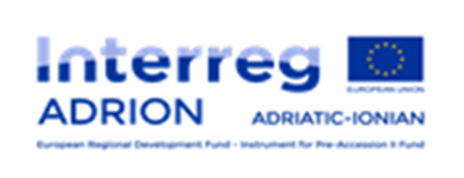 Project tasks
Task 1: carrying out a comparative analysis of the recent mgration and refugees flows in the Adriatic – Ionian and Danube macro-regions
Task 2: Identifying and measuring key territorial features of regions and cities attracting migrants and refugees
Task 3: Analysis of the development challenges and opportunities for regions and cities in relation to recent migration and refugees flows in the area
Task 4: Identifying and mapping typologies 
Task 5: case study analysis (governance and delivering strategies)
Task 6: Policy recomendations for the macro-regions, regions and cities  concerned to overcome possible big scale flows, manage integration etc.
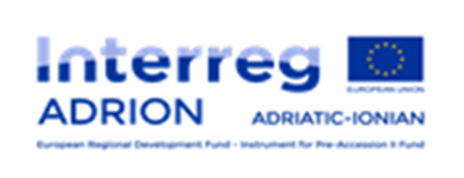 Thanks for your attention


For any further information please write to
ADRIONMA@Regione.emilia-romagna.it